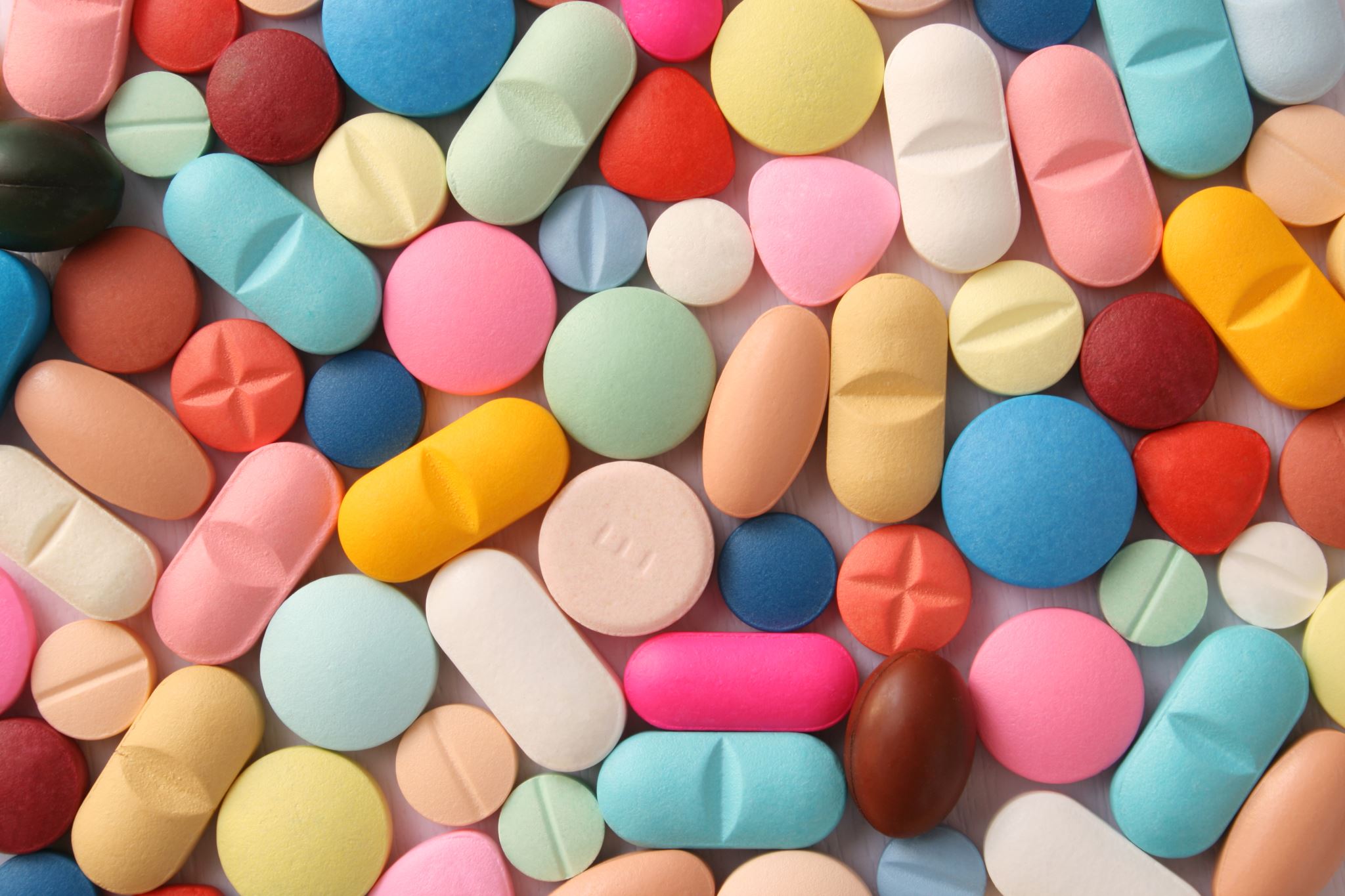 Impacts cardiovasculaires et métaboliques de la quétiapine à petite dose
Par Nadine Quach 
R1 en médecine familiale 
CUMF CLSC Hochelaga-Maisonneuve
Conflits d’intérêt
Aucun
Plan de la présentation
Introduction 
Question de recherche PICO
Méthodologie 
Résultats et discussion présentés par article
Conclusion
Bibliographie 
Questions
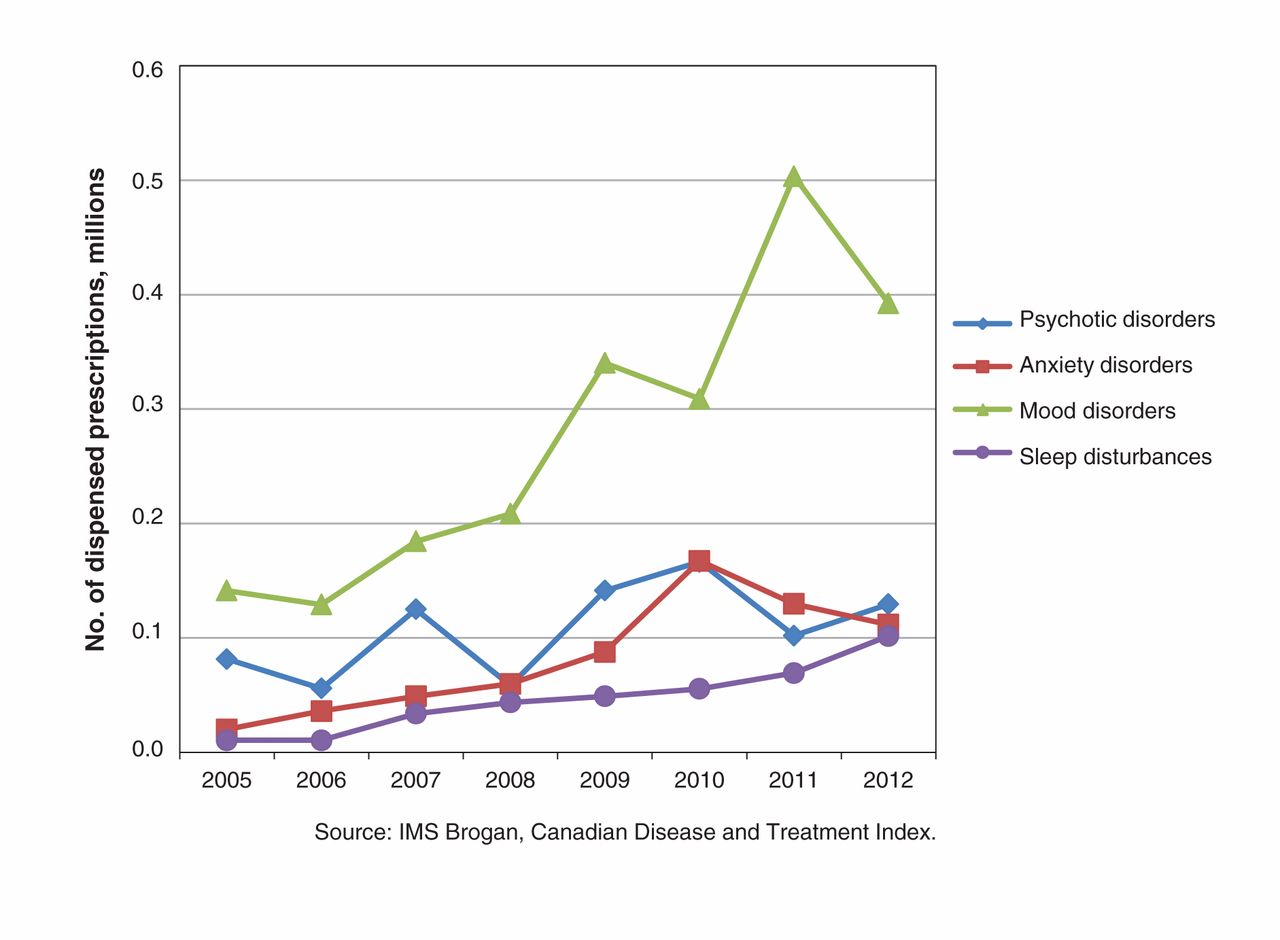 Figure 3: Number of prescriptions for quetiapine, by diagnosis, ordered by primary care physicians, 2005–2012. (Pringsheim, 2014)
Introduction
La quétiapine (Séroquel) est un antipsychotique de 2e génération approuvé par Santé Canada pour le traitement de la schizophrénie, les troubles bipolaires et les troubles dépressifs majeurs.
Au Canada, entre 2005 et 2012, la prescription de quétiapine par les médecins en 1e ligne a augmenté de 300%! (Pringsheim, 2014)
Les diagnostics les plus fréquents: 
Trouble de l’humeur 
Trouble psychotique 
Trouble anxieux 
Trouble du sommeil 
1 patient hospitalisé sur 7 ayant reçu de la quétiapine pour insomnie au cours de leur séjour repartent avec un prescription pour > 1 mois au congé. (Lee, 2016)
↑ 10x prescriptions de quétiapine pour les troubles du sommeil!
Hors indication officielle!
[Speaker Notes: Pour troubles dépressifs, quétiapine réserver pour les cas réfractaires au thérapie standard ou comme traitement adjuvant. 
Figure 3: Number of prescriptions for quetiapine, by diagnosis, ordered by primary care physicians, 2005–2012.
De 2005 à 2012, augmentation de 10x le nbr de prescription de quétiapine pour trb du sommeil 
Une étude de cohorte prospective en 2016 faite dans une unité d’hospitalisation à l’Hôpital Royal Victoria par Umcgill sur les prescriptions de quétiapine à petite dose, principalement le soir pour l’insomnie montre qu’une prescription sur 7 de quetiapine prescrit durant l’hospit pour l’aide au sommeil était continuer au congé, pour au moins 1 mois. 

One in 7 patients who first received quetiapine for sleep in the hospital was discharged home with at least a 1-month prescription.]
Introduction
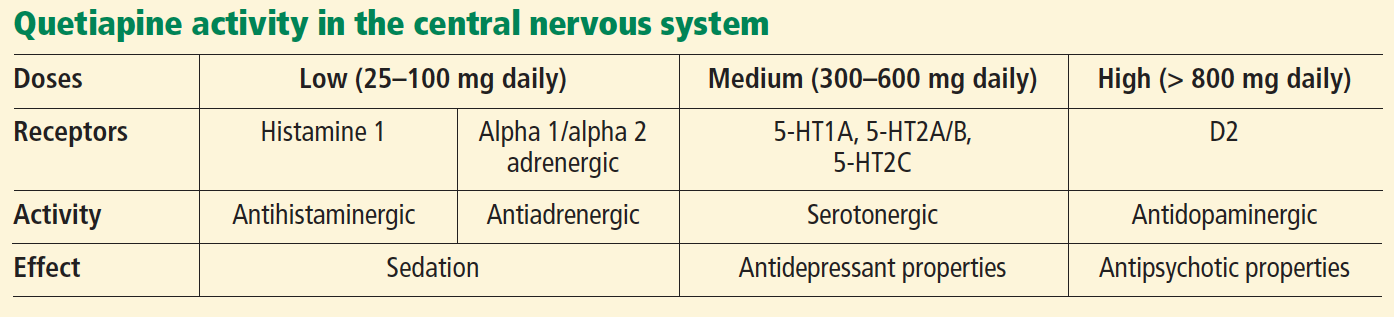 Quétiapine a petite dose (généralement 25-50mg, <150-200mg) prescrit ‘’off-label’’ pour ses propriétés sédatives et anxiolytiques. 
Cependant, peu d’études appuient l’efficacité de la quétiapine pour le traitement des troubles du sommeil (Modesto-Lowe, 2021).
Effets secondaires cardiovasculaires et métaboliques bien établis à haute dose (impact sur le poids, glycémie, cholestérol, etc.), mais qu’en est-il des effets lorsque prescrit à petite dose? Vraiment sans risque?
[Speaker Notes: Question que je trouve important, étant donné la monté du nombre de prescription de quétiapine et le fait que les MDF sont ceux qui en prescrivent le plus fréquemment pour le sommeil et qui ont un rôle central dans les préventions de FR cardiovasculaire!

Mécanisme d’action de quétiapine: molécule d’intérêt car affinité différente pour les récepteurs a/n SNC. 
À haute dose (>300mg): grande affinité pour récepteur sérotonine et dopamine, d’où l’effet antidépressif et antipsychotique recherché. 
À petite dose (25-100mg): l’affinité est plus importante a/n des récepteurs histamine et alpha-adrénergique, et donc on observe surtout un effet sédatif et anxiolytique.]
Question clinique: PICO
Population  Adultes > 18 ans avec ou sans comorbidités psychiatriques

Intervention  Utilisation quétiapine à petite dose < 200mg *

Contrôle  Aucun ou un autre traitement que la quétiapine à petite dose

Outcome  Impacts cardiovasculaires et/ou métaboliques (poids, bilan lipidique, tour de taille, hypertension, glycémie, mortalité cardiovasculaire, etc.)
[Speaker Notes: Cut-off de 200mg choisis en se basant sur les dosages de quétiapines thérapeutique qui sont généralement  > 300mg à 800mg. Un cut-off trop restrictif faisaient en sorte que trop d’article étaient exclu.]
Méthodologie
Stratégie de recherche fait en date du 31 mars 2023:
2 bases donnée: Pubmed (1)  et Embase (2)
MeSH et mots clés utilisés: 
(1) « low dose quetiapine » AND « cardiovascular or metabolic or cardiometabolic effect » OR « diabetes » OR  « weight gain » OR « blood pressure » OR « dyslipidemia »

(2) Cardiovascular effect/ OR cardiometabolic risk/ OR cardiovascular disease/ OR diabetes mellitus/ OR blood pressure/ OR dyslipidemia/ OR weight gain/ AND quetiapine/ OR (low dose quetiapine or low dose seroquel) AND lowdrug dose/

Pas de couverture temporelle spécifique
Méthodologie
Embase: 
127 articles
Pubmed: 
104 articles
Triage par titre: 
Embase : 9 articles
Pubmed : 11 articles
Pas de nouvel article grâce aux références
Critères d’inclusion : 
Articles accessibles en français ou anglais 
Population variée: avec ou sans comorbidités psychiatriques, +/- facteurs de risque cardiovasculaires
Études portant principalement sur la quétiapine avec ‘’low-dose’’ < 200mg 
Études s’intéressant aux impacts cardiovasculaires, mortalités ou paramètres cardio-métaboliques 
Critères d’exclusion : 
Population pédiatrique ou < 18 ans 
Étude de cas, texte d’opinion, revue de la littérature ou métanalyse 
Articles portant sur les effets secondaires larges des antipsychotiques non ciblé aux risques cardiovasculaires
4: Études de plusieurs antipsychotiques
1: Étude sur quétiapine et olanzapine indifférencié 
2: Réponses d’auteur à une étude
1: Revue de la littérature
Triage par doublon: 15 articles
Triage par résumé: 
 7 articles
4 articles retenus pour analyse après lecture complète
[Speaker Notes: - Choix d’articles finaux afin d’avoir une population diversifiée provenant de différentes cohorte qui étudient plusieurs facteurs cardiométaboliques
- 3 articles du même auteurs avec même population étudié, donc article le plus pertinent choisis pour analyse approfondie]
Articles choisis
Étude 1 – Cates et al. (2009) : Metabolic Consequences of Using Low-Dose Quetiapine for Insomnia in Psychiatric Patients 

Étude 2 – Carr et al. (2016) : Evaluation of the use of low-dose quetiapine and the risk of metabolic consequences: A retrospective review 

Étude 3 – Dubath et al. (2021) : Effect of Quetiapine, from Low to High Dose, on weight and Metabolic Traits: Results from a Prospective Cohort Study

Étude 4 – Hojlund et Al. (2022) : Use of low-dose quetiapine increases the risk of major adverse cardiovascular events: results from a nationwide acrtive comparator-controlled cohort study
Étude 1 – Cates et al. (2009) : Metabolic Consequences of Using Low-Dose Quetiapine for Insomnia in Psychiatric Patients
[Speaker Notes: Données entre 09/2007 et 11/2007
Traitement souvent prolongé avec chronicisation de l’insomnie.]
Étude 2 – Carr et al. (2016) : Evaluation of the use of low-dose quetiapine and the risk of metabolic consequences: A retrospective review
Étude 3 – Dubath et al. (2021) : Effect of Quetiapine, from Low to High Dose, on weight and Metabolic Traits: Results from a Prospective Cohort Study
[Speaker Notes: Cohorte PsyMetab = cohorte longitudinal chez pts avec comorbidités psychiatriques +/- Rx psychotrope recrutement depuis 2007 (adultes, enfants, âgés) qui cherche à identifier facteurs de risques métaboliques associé au Rx antipsychotiques, toujours en cours 

Collecte de donnée entre 14/06/2007 et 06/08/2019

Moy low-dose = 144
Moy high-dose = 330

 statistiquement significative du poids +0,12%  peu de signification clinique (84g chez pt 70kg)
%de changement métabolique = différence entre valeur actuelle et celle initiale divisé par valeur initiale]
Étude 3 – Dubath et al. (2021) : Effect of Quetiapine, from Low to High Dose, on weight and Metabolic Traits: Results from a Prospective Cohort Study
Étude 4 – Hojlund et Al. (2022) : Use of low-dose quetiapine increases the risk of major adverse cardiovascular events: results from a nationwide active comparator-controlled cohort study
[Speaker Notes: Recrutement patient avec prescription de quétiapine entre 1e janvier 2003 et 31 décembre 2017

Durée de traitement médian quétiapine 7,2 mois 
Durée de traitement médian z-drugs]
Étude 4 – Hojlund et Al. (2022) : Use of low-dose quetiapine increases the risk of major adverse cardiovascular events: results from a nationwide active comparator-controlled cohort study
Résultats / comparaisons
Discussion
Études analysées très différentes les unes des autres a/n population, méthodologie, intervention (dosage quétiapine)  limite comparaison
3 études sur paramètres métaboliques et 1 importante étude (N>500 000!) sur événements cardiovasculaires
Dosage quétiapine 150-200mg dans les 3 premières études vs 25-50mg dans la dernière

Augmentation statistiquement significative du poids, mais signification clinique limitée
Gain autour de 2-4 kg sur plusieurs mois de traitement, ce qui équivaudrait à 3-6% du poids d’un adulte de 70kg. 

Nature rétrospective des études  beaucoup de donnés manquantes a/n paramètres  pourrait expliquer la variabilité des résultats
Discussion
Durée de traitement hautement variable à risque d’introduction facteurs confondants (ex. début statine, Rx anti-HTA, changement dx) 
Impact des HdV et autres médicaments psychotropes difficile à évaluer  souvent difficile à contrôler, partiellement ou non tenu compte dans les analyses 
Validité externe ? Plutôt adéquate
Études américaine, suisse, danoise  pays développés 
Population psychiatrique avec niveau fonctionnement variable, comorbidités cardiovasculaires  patients rencontrés en 1e ligne
Étude de cohorte et analyse par intention de traiter
Conclusion
La quétiapine prescrite à petite dose pour ses propriétés sédatives et hypnotiques pourrait entrainer des perturbations métaboliques et augmenter le risque d’événements cardiovasculaires indésirables, particulièrement chez une population à risque.

Donc… à éviter? Pas nécessairement
La VRAIE question à se poser: pourquoi ce médicament a-t-il été prescrit? Quel diagnostic? Alternative efficace ET prouvée déjà tentée? 
À mon avis, si décision de tenter tx malgré tout, discussion risques/bénéfices avec pt et réévaluer fréquemment la nécessité de poursuivre le tx!

Études futures davantage adaptés à la 1e ligne nécessaires vu augmentation des prescriptions par les MDF
Études ECR? Meilleur contrôle dose prescrite? Impact des HdV et autre FR?
Bibliographie
Pringsheim, T., & Gardner, D. M. (2014). Dispensed prescriptions for quetiapine and other second-generation antipsychotics in Canada from 2005 to 2012: a descriptive study. CMAJ open, 2(4), E225–E232. https://doi.org/10.9778/cmajo.20140009
Lee, T. C., Desforges, P., Murray, J., Saleh, R. R., & McDonald, E. G. (2016). Off-label Use of Quetiapine in Medical Inpatients and Postdischarge. JAMA internal medicine, 176(9), 1390–1391. https://doi.org/10.1001/jamainternmed.2016.3309 
Modesto-Lowe, V., Harabasz, A. K., & Walker, S. A. (2021). Quetiapine for primary insomnia: Consider the risks. Cleveland Clinic journal of medicine, 88(5), 286–294. https://doi.org/10.3949/ccjm.88a.20031
Cates, M. E., Jackson, C. W., Feldman, J. M., Stimmel, A. E., & Woolley, T. W. (2009). Metabolic consequences of using low-dose quetiapine for insomnia in psychiatric patients. Community mental health journal, 45(4), 251–254. https://doi.org/10.1007/s10597-009-9200-0
Carr, C. N., Lopchuk, S., Beckman, M. E., & Baugh, T. B. (2016). Evaluation of the use of low-dose quetiapine and the risk of metabolic consequences: A retrospective review. The mental health clinician, 6(6), 308–313. https://doi.org/10.9740/mhc.2016.11.308
Dubath, C., Piras, M., Gholam, M., Laaboub, N., Grosu, C., Sentissi, O., Gamma, F., Solida, A., von Gunten, A., Conus, P., & Eap, C. B. (2021). Effect of Quetiapine, from Low to High Dose, on Weight and Metabolic Traits: Results from a Prospective Cohort Study. Pharmacopsychiatry, 54(6), 279–286. https://doi.org/10.1055/a-1525-2820
Højlund, M., Andersen, K., Ernst, M. T., Correll, C. U., & Hallas, J. (2022). Use of low-dose quetiapine increases the risk of major adverse cardiovascular events: results from a nationwide active comparator-controlled cohort study. World psychiatry : official journal of the World Psychiatric Association (WPA), 21(3), 444–451. https://doi.org/10.1002/wps.21010
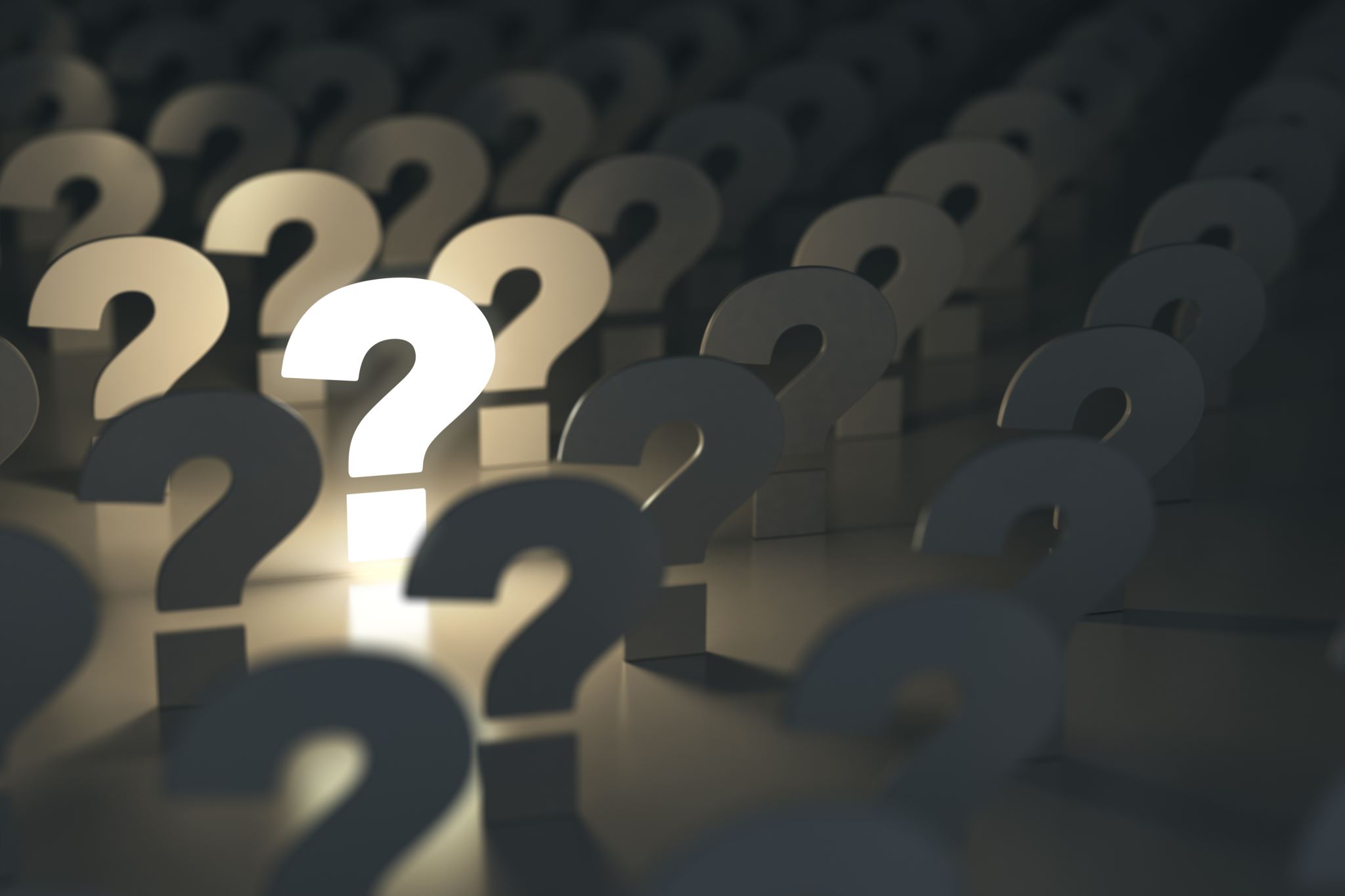 Question?
Merci!